Figure 1. Different types of similarity based gene prediction methods: (A) gene prediction based on protein ...
Nucleic Acids Res, Volume 32, Issue 2, 16 January 2004, Pages 776–783, https://doi.org/10.1093/nar/gkh211
The content of this slide may be subject to copyright: please see the slide notes for details.
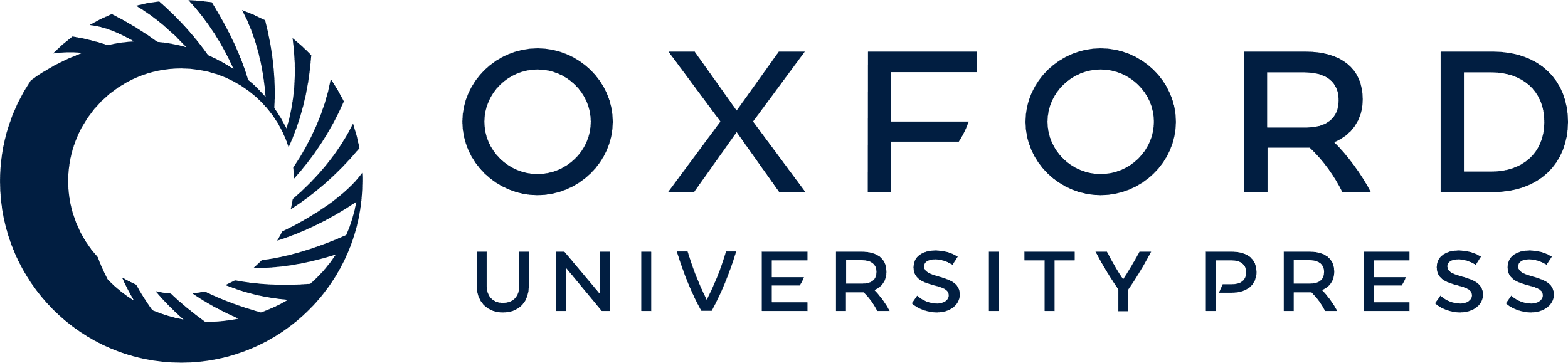 [Speaker Notes: Figure 1. Different types of similarity based gene prediction methods: (A) gene prediction based on protein similarity (e.g. Genewise and Procrustes), (B) gene prediction based on protein and gene structure similarity (e.g. Projector). Genomic DNA is symbolized by arrows, exons by boxes, introns by kinked lines and intergenic stretches of the DNA by straight lines.


Unless provided in the caption above, the following copyright applies to the content of this slide:]